Ε’ ΔημοτικούFrançaisUnité 17 – Ενότητα 17Je viens de l’ aéroport / Έρχομαι από το αεροδρόμιο
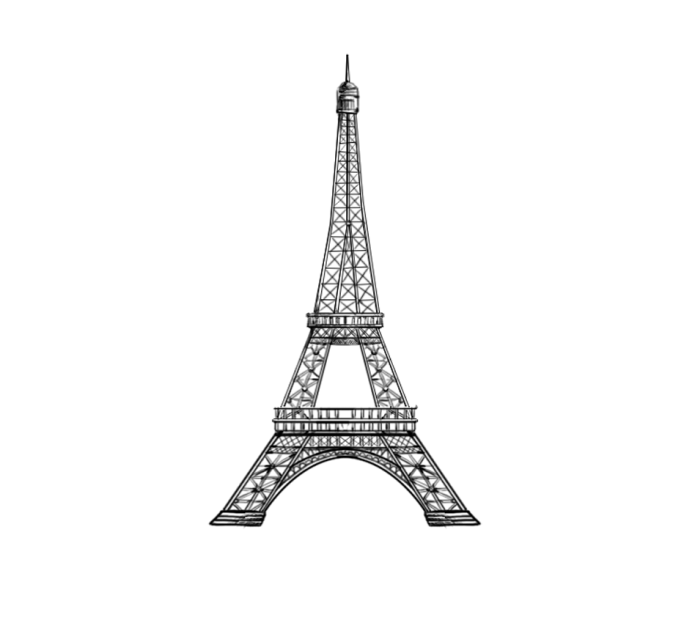 Όνομα Εκπαιδευτικού 
Σχολείο
Français -  Ε’ Δημοτικού
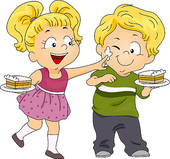 Nous venons de la pâtisserie. Nous adorons les gâteaux !!!
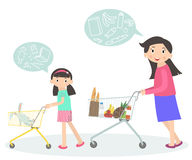 Elles viennent du supermarché.
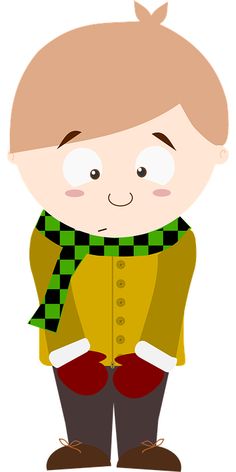 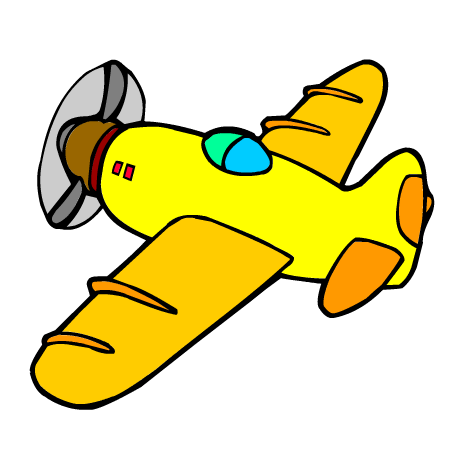 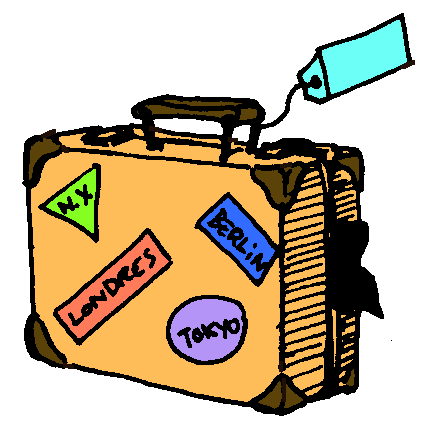 Je viens de l’ aéroport.
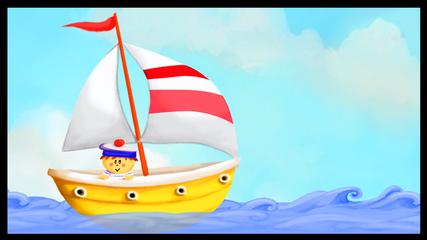 Tu viens des îles.
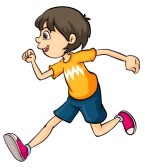 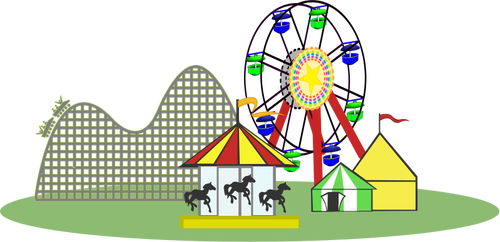 Il vient du parc d’attractions.
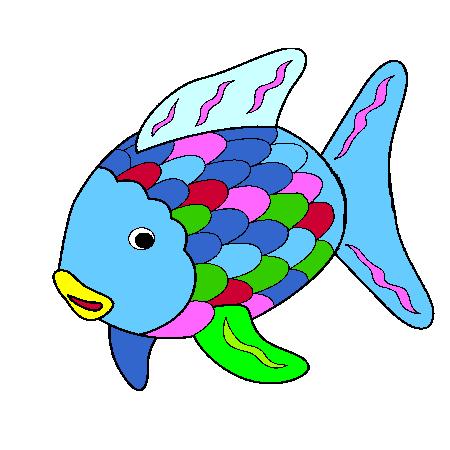 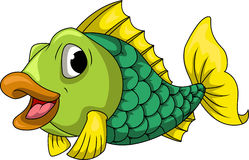 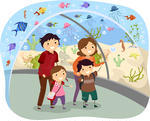 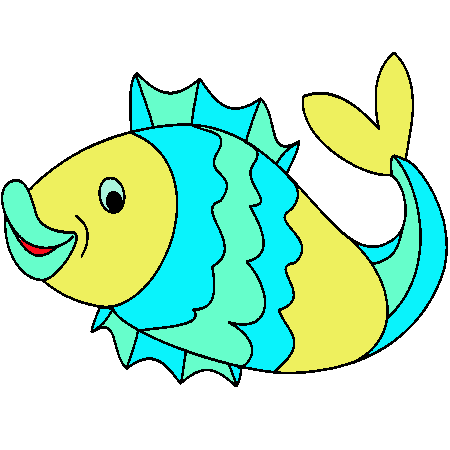 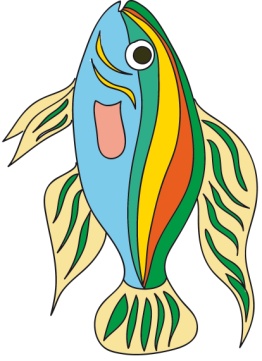 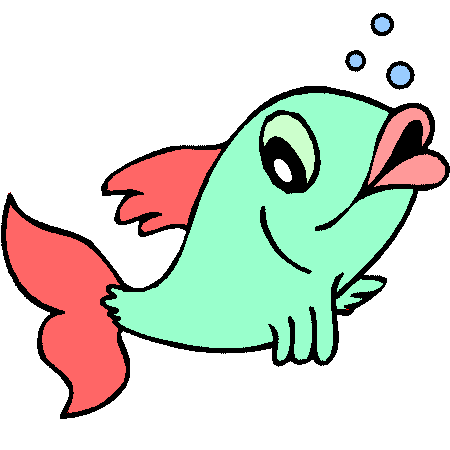 Vous venez de l’ aquarium.
Le verbe “venir”
je viens
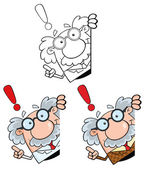 tu viens
il/elle vient
nous venons
vous venez
ils/elles viennent
L’article contracté / Το συνηρημένο άρθρο
- du → masculin singulier /αρσενικό ενικού αριθμού
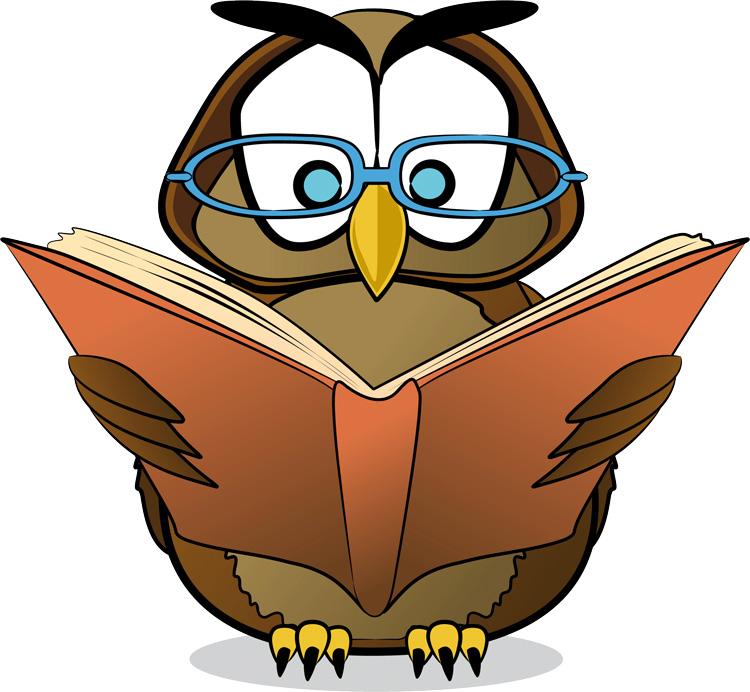 - de la → féminin singulier / θηλυκό ενικού αριθμού
- de l’  →masculin et féminin singulier avant les noms qui commencent par une voyelle / αρσενικό και θηλυκό ενικού αριθμού πριν από λέξεις που αρχίζουν από φωνήεν
venir
- des→ masculin et féminin pluriel / αρσενικό και θηλυκό πληθυντικού αριθμού
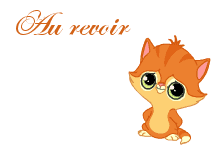